Chapter 13 Abstract Classes and Interfaces
Abstract classes: Defining templates for subclasses

Interfaces: Defining common behavior for unrelated classes
1
1
abstract Classes and Methods
Abstract classes: some methods are only declared, but no concrete implementations are provided. 
 Those methods called abstract methods and they need to be implemented by the extending classes.
abstract   class   Person {
	protected  String  name;
	. . .
	public   abstract   String   getDescription()  ;
	. . .
}
Class   Student   extends   Person {
	private  String  major;
	. . .
	public   String   getDescription() {
		return   name + “ a student major in “ + major;
	}
}
Class   Employee   extends   Person {
	private  float  salary;
	. . .
	public   String   getDescription() {
		return   name + “ an employee with a salary of $ “ + salary;
	}
}
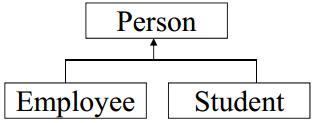 Abstract Classes and Abstract Methods
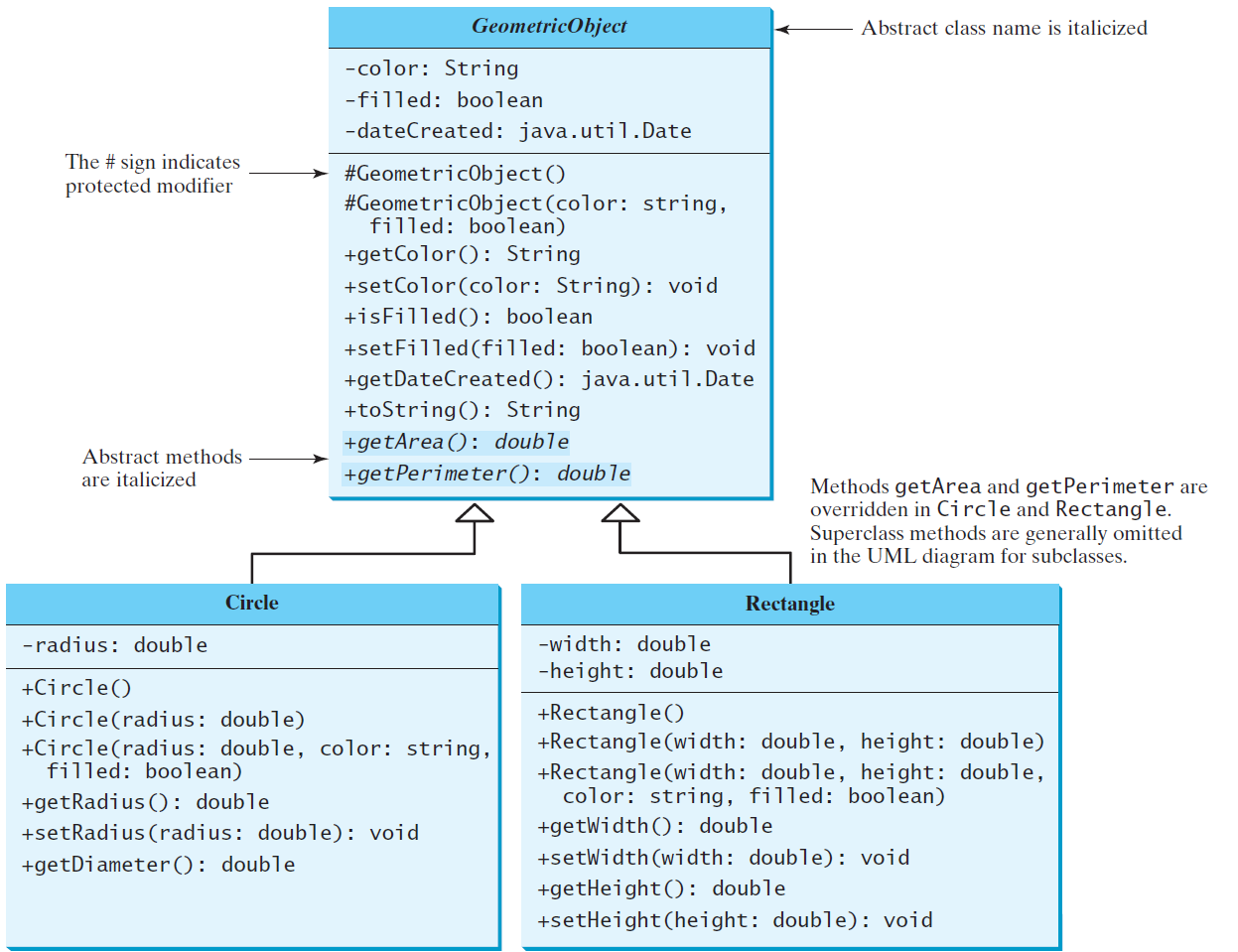 GeometricObject
Circle
Rectangle
TestGeometricObject
Run
4
4
abstract method in abstract class
An abstract method cannot be contained in a non-abstract class. 
If a subclass of an abstract superclass does not implement all the abstract methods, the subclass must be defined abstract. 
In other words, in a nonabstract subclass extended from an abstract class, all the abstract methods must be implemented, even if they are not used in the subclass. 
 In UML graphic notation, the names of abstract classes and their abstract methods
are italicized
5
5
object cannot be created from abstract class
An abstract class cannot be instantiated using the new operator, but you can still define its constructors, which are invoked in the constructors of its subclasses. 
For instance, the constructors of GeometricObject are invoked in the Circle class and the Rectangle class.
6
6
Abstract Class without Abstract Method
A class that contains abstract methods must be abstract. 
 However, it is possible to define an abstract class that contains no abstract methods. 
 In this case, you cannot create instances of the class using the new operator.
The constructor in the abstract class is defined as protected because it is used only by subclasses 
 This class is used as a base class for defining a new subclass.
7
superclass of abstract class may be concrete
A subclass can be abstract even if its superclass is concrete. 
For example, the Object class is concrete, but its subclasses, such as GeometricObject, may be abstract.
8
8
Concrete Method Overridden to be abstract
A subclass can override a method from its superclass to define it abstract. 
 This is rare, but useful when the implementation of the method in the superclass becomes invalid in the subclass. In this case, the subclass must be defined abstract.
9
abstract class as type
You cannot create an instance from an abstract class using the new operator, but an abstract class can be used as a data type.
 Therefore, the following statement, which creates an array whose elements are of GeometricObject type, is correct. 
GeometricObject[] geo = new    GeometricObject[10];
10
10
Which is correct?
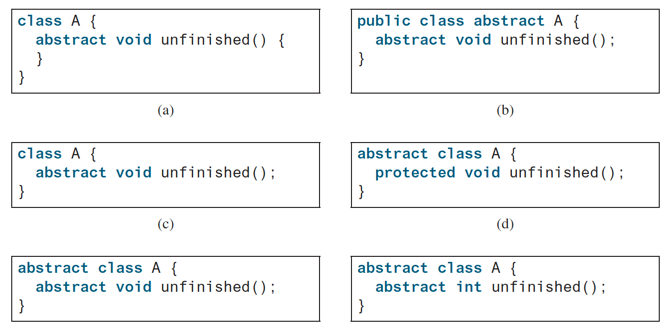 11
[Speaker Notes: fee]
Case Study: the Abstract Number Class
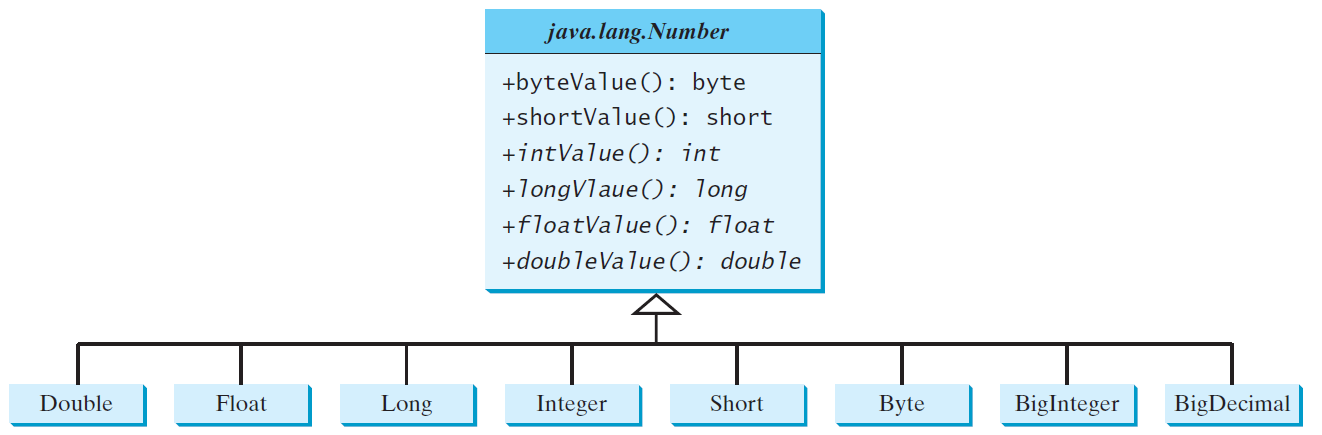 LargestNumbers
Run
12
12
The Abstract Calendar Class and Its GregorianCalendar subclass
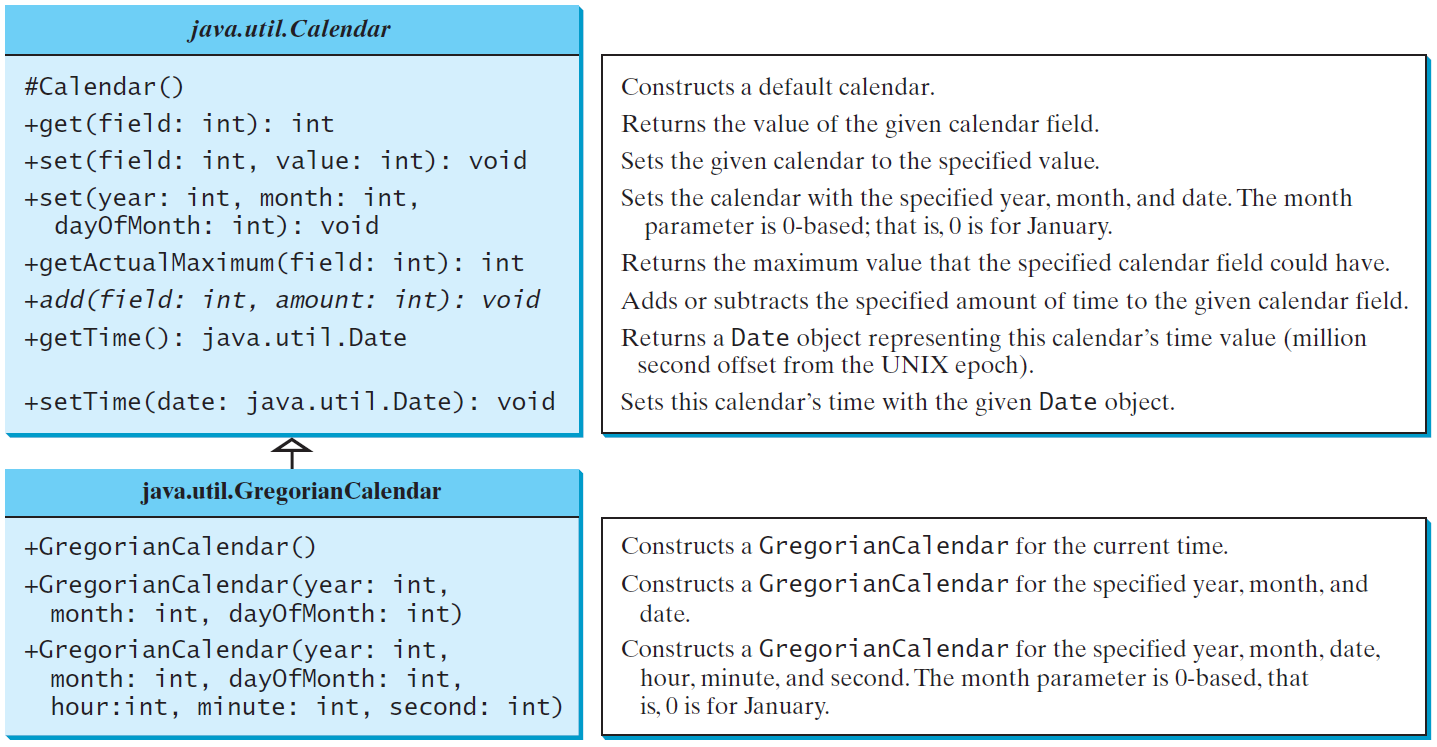 13
13
GregorianCalendar subclass
An instance of java.util.Date represents a specific instant in time with millisecond precision.
 java.util.Calendar is an abstract base class for extracting detailed information such as year, month, date, hour, minute and second from a Date object. 
 Subclasses of Calendar can implement specific calendar systems such as Gregorian calendar, Lunar Calendar and Jewish calendar. 
 Currently, java.util.GregorianCalendar for the Gregorian calendar is supported in the Java API.
14
The GregorianCalendar Class
You can use new GregorianCalendar() to construct a default GregorianCalendar with the current time.
 
Use new GregorianCalendar(year, month, date) to construct a GregorianCalendar with the specified year, month, and date. 

The month parameter is 0-based, i.e., 0 is for January.
15
15
The get Method in Calendar Class
The get(int field) method defined in the Calendar class is useful to extract the date and time information from a Calendar object. The fields are defined as constants, as shown in the following.
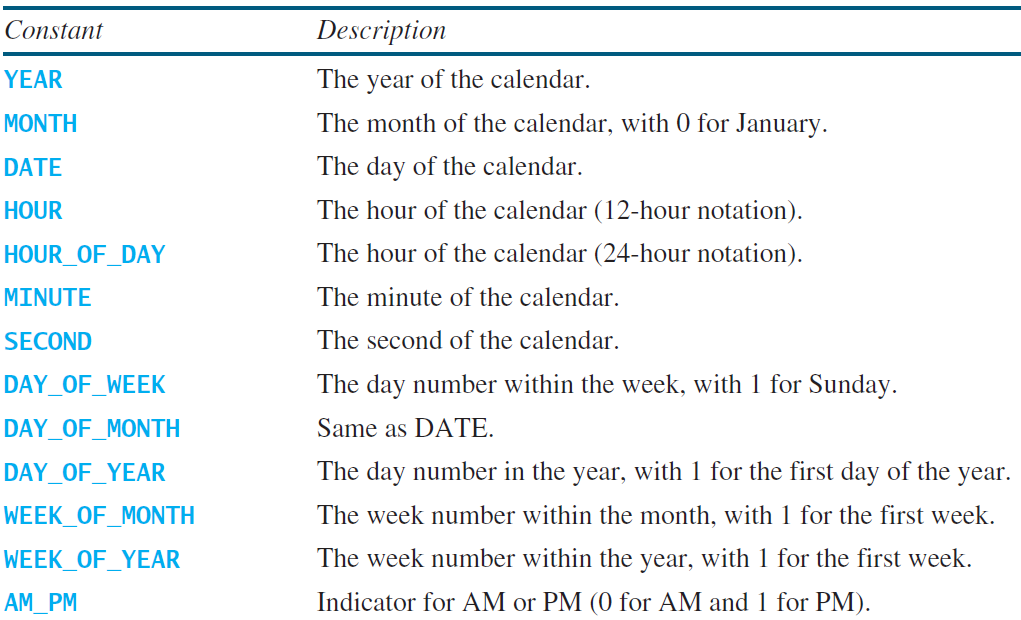 16
16
Getting Date/Time Information from Calendar
TestCalendar
Run
17
17
Interfaces
What is an interface?
Why is an interface useful?
How do you define an interface?
How do you use an interface?
18
18
What is an interface? Why is an interface useful?
An interface is a classlike construct that contains only constants and abstract methods.
 In many ways, an interface is similar to an abstract class, but the intent of an interface is to specify common behavior for unrelated objects. 
For example, you can specify that the objects are comparable, edible, cloneable using appropriate interfaces.
19
19
What is an interface?
An interface is a class-like construct that contains only constants and abstract methods. 
 In many ways, an interface is similar to an abstract class, but the intent of an interface is to specify common behavior for objects. 
 For example, you can specify that the objects are comparable, edible, cloneable using appropriate interfaces.
20
Define an Interface
To distinguish an interface from a class, Java uses the following syntax to define an interface:
public interface InterfaceName { 
  constant declarations;
  abstract method signatures;
}
Example:
public interface Edible {
  /** Describe how to eat */
  public abstract String howToEat();
}
21
21
Interface is a Special Class
An interface is treated like a special class in Java. 
 Each interface is compiled into a separate bytecode file, just like a regular class. 
 Like an abstract class, you cannot create an instance from an interface using the new operator, but in most cases you can use an interface more or less the same way you use an abstract class. 
 For example, you can use an interface as a data type for variable, as the result of casting, and so on.
22
Example
You can now use the Edible interface to specify whether an object is edible. This is accomplished by letting the class for the object implement this interface using the implements keyword. For example, the classes Chicken and Fruit implement the Edible interface (See TestEdible).
Run
Edible
TestEdible
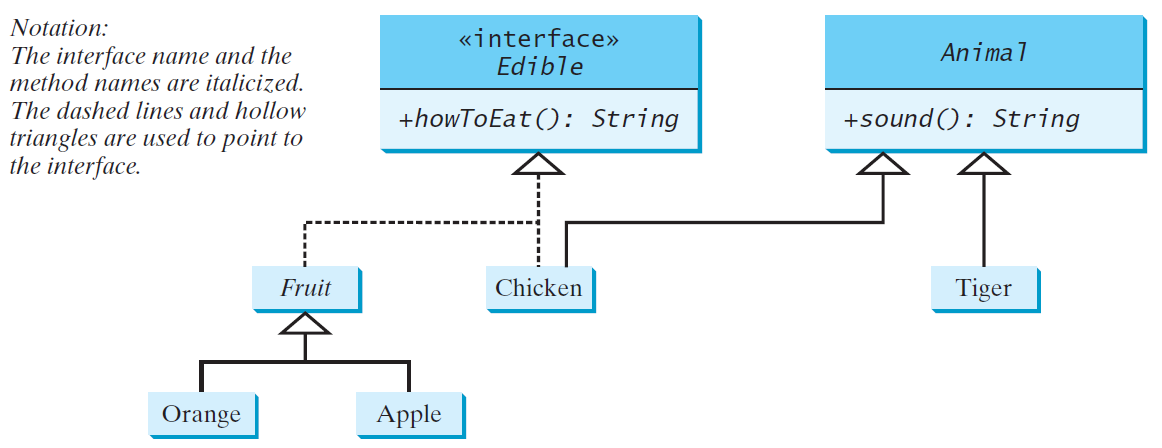 23
23
Omitting Modifiers in Interfaces
All data fields are public final static and all methods are public abstract in an interface. For this reason, these modifiers can be omitted, as shown below:
A constant defined in an interface can be accessed using syntax InterfaceName.CONSTANT_NAME (e.g., T1.K). 
YOU CAN also have public static methods!
24
24
Default keyword (J8)
A default method provides a default implementation for the method in the interface. A class that implements the interface may simply use the default implementation for the method or override the method with a new implementation.
Java 8 also permits public static methods in an interface. A public static method in an interface can be used just like a public static method in a class.
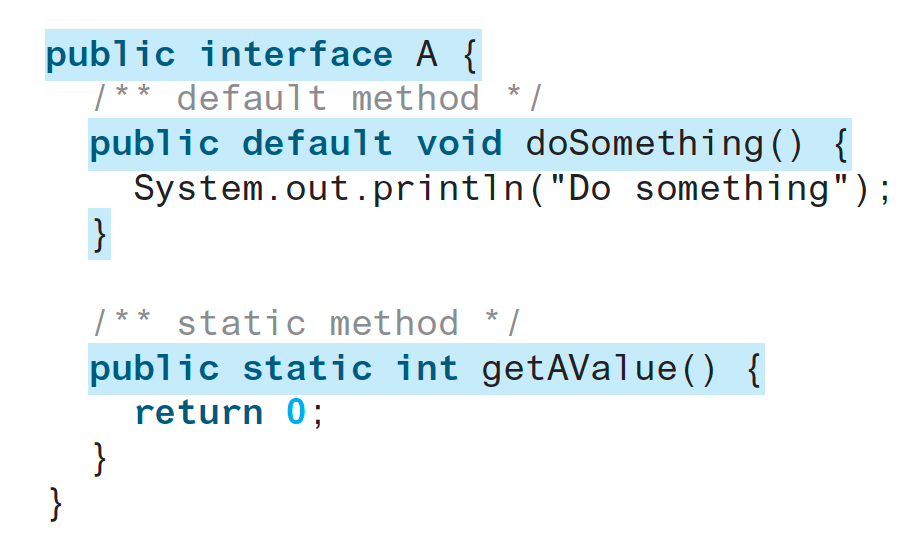 25
Which is correct?
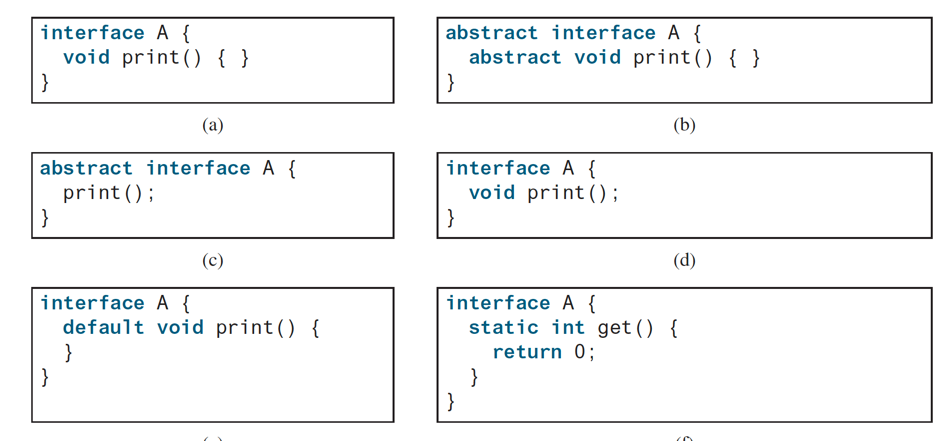 26
[Speaker Notes: def]
Find and Explain the Error!
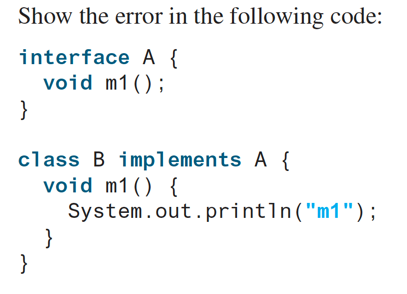 27
[Speaker Notes: visibility]
Example: The Comparable Interface
// This interface is defined in 
// java.lang package
package java.lang;

public interface Comparable<E> {
  public int compareTo(E o);
}
28
28
Integer and BigInteger Classes
String and Date Classes
29
29
Example
1  System.out.println(new Integer(3).compareTo(new Integer(5)));   
2  System.out.println("ABC".compareTo("ABE"));    
3  java.util.Date date1 = new java.util.Date(2013, 1, 1);    
4  java.util.Date date2 = new java.util.Date(2012, 1, 1);    
5  System.out.println(date1.compareTo(date2));
30
30
The toString, equals, and hashCode Methods
Each wrapper class overrides the toString, equals, and hashCode methods defined in the Object class. Since all the numeric wrapper classes and the Character class implement the Comparable interface, the compareTo method is implemented in these classes.
31
31
Generic sort Method
Let n be an Integer object, s be a String object, and d be a Date object. All the following expressions are true.
The java.util.Arrays.sort(array) method requires that the elements in an array are instances of Comparable<E>.
SortComparableObjects
Run
32
32
Defining Classes to Implement Comparable
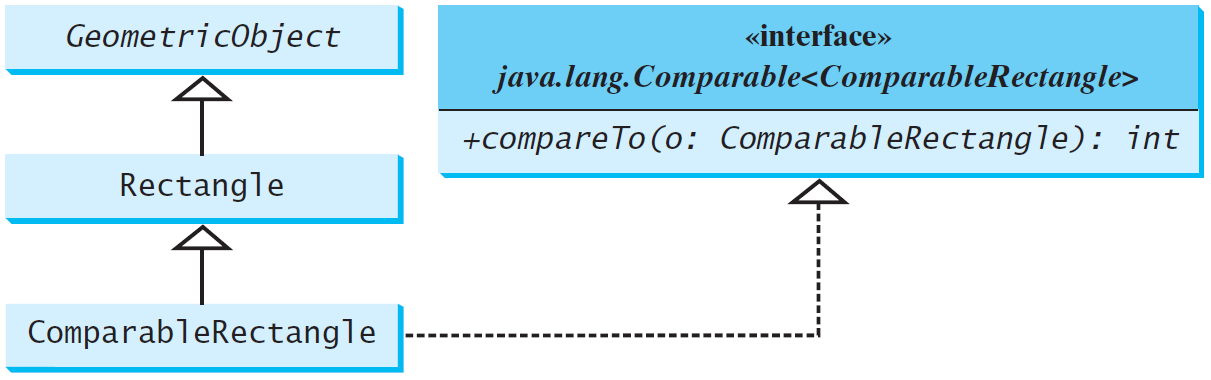 ComparableRectangle
SortRectangles
Run
33
33
Extending Interfaces
Interfaces support multiple inheritance: an interface can extend more than one interface.
 Superinterfaces and subinterfaces.
 Example:
public interface SerializableRunnable extends 
     java.io.Serializable , Runnable {
		. . .
}
Extending Interfaces – Constants
If a superinterface and a subinterface contain two constants with the same name, then the one belonging to the superinterface is hidden:
interface X {
		int  val  = 1; 
}
interface Y extends X {
		int  val  = 2;
		int sum = val  +  X.val; 
}
Extending Interfaces – Methods
If a declared method in a subinterface has the same signature as an inherited method and the same return type, then the new declaration overrides the inherited method in its superinterface. 
 If the only difference is in the return type, then there will be a compile-time error.
The Cloneable Interfaces
Marker Interface: An empty interface.
A marker interface does not contain constants or methods. It is used to denote that a class possesses certain desirable properties. A class that implements the Cloneable interface is marked cloneable, and its objects can be cloned using the clone() method defined in the Object class.
package java.lang;
public interface Cloneable { 
}
37
37
Examples
Many classes (e.g., Date and Calendar) in the Java library implement Cloneable. Thus, the instances of these classes can be cloned. For example, the following code

Calendar calendar = new GregorianCalendar(2003, 2, 1);
Calendar calendarCopy = (Calendar)calendar.clone();
System.out.println("calendar == calendarCopy is " +
  (calendar == calendarCopy));
System.out.println("calendar.equals(calendarCopy) is " +
  calendar.equals(calendarCopy));
 
displays
calendar == calendarCopy is false
calendar.equals(calendarCopy) is true
38
38
Implementing Cloneable Interface
To define a custom class that implements the Cloneable interface, the class must override the clone() method in the Object class. The following code defines a class named House that implements Cloneable and Comparable.
House
39
39
public  class House implements Cloneable, Comparable<House> {
  private  int  id;
  private  double  area;
  private  java.util.Date   whenBuilt;
  
  public House(int id, double  area) {
    this.id = id;	  
     this.area = area;	  
     whenBuilt = new java.util.Date();
  }
  
  public int getId() 	{        return id;      }
  
  public double getArea() 	{    return area;  }

  public java.util.Date   getWhenBuilt()   {    return whenBuilt;    }

40
@Override // Override the clone method defined in the Object class
  public Object clone() {
	return  super.clone();
   }
  
  @Override // Implement the compareTo method defined in Comparable
  public int  compareTo(House  o) {
    if (area  >  o.area)
      	return 1;
    else if (area < o.area)
      	return -1;
    else
      	return 0;
  }  
}
41
Shallow vs. Deep Copy
House house1 = new House(1, 1750.50);
House house2 = (House)house1.clone();
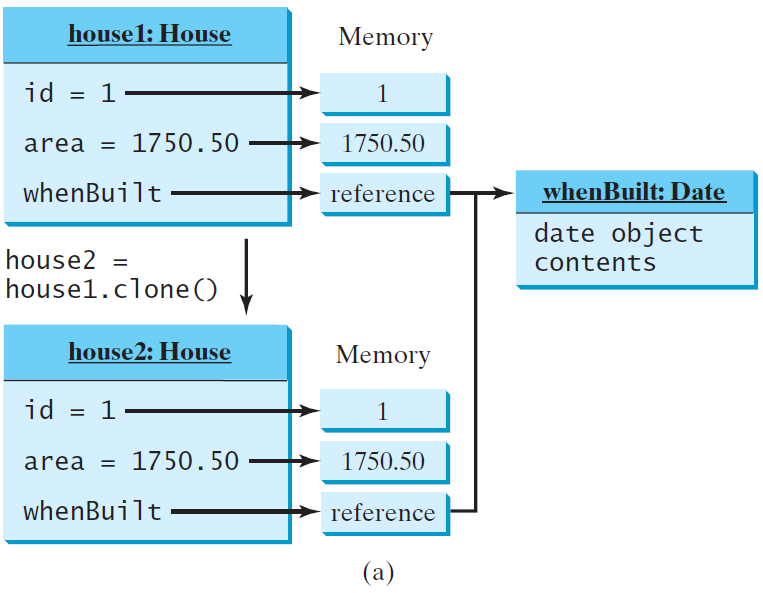 Shallow Copy
42
42
Shallow vs. Deep Copy
public Object clone() {
    try {
	// Perform a shallow copy	
	House houseClone = (House)super.clone();
	// Deep copy on whenBuilt
	houseClone.whenBuilt = (java.util.Date)(whenBuilt.clone());
	return houseClone;
	}
    catch (CloneNotSupportedException ex) {
    	return null;
    }
}
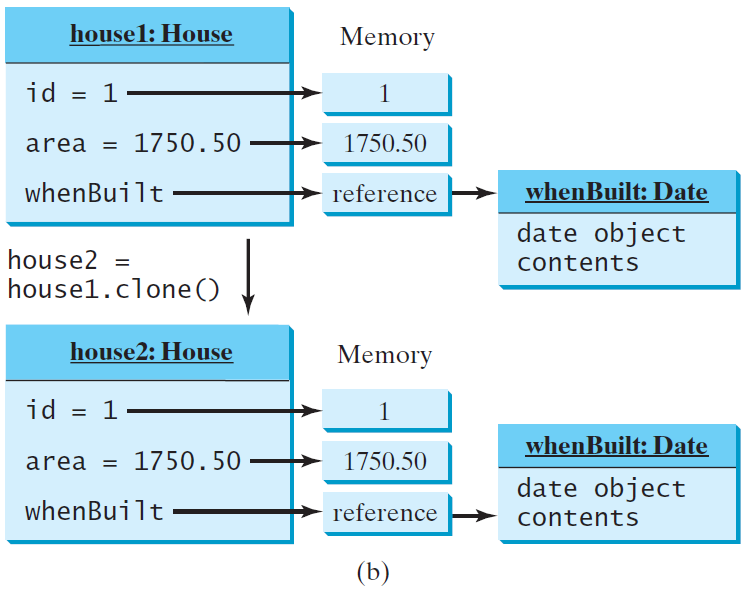 43
43
Interfaces vs. Abstract Classes
In an interface, the data must be constants; an abstract class can have all types of data.
Each method in an interface has only a signature without implementation; an abstract class can have concrete methods.
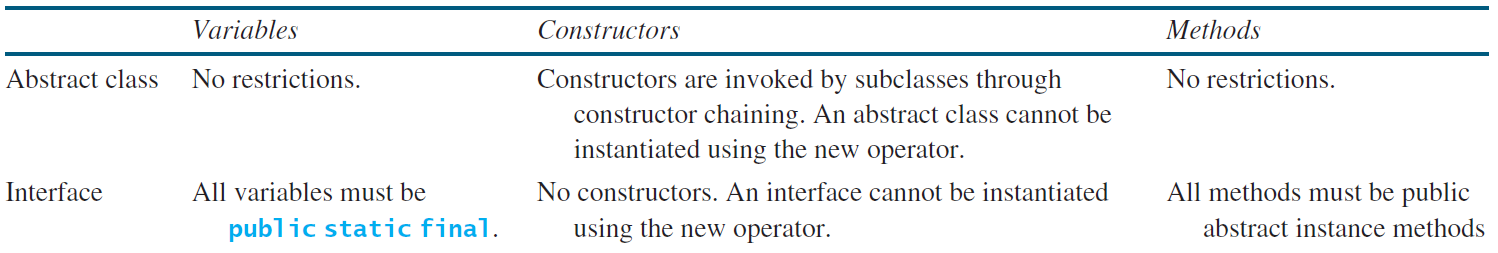 44
44
Interfaces vs. Abstract Classes, cont.
All classes share a single root, the Object class, but there is no single root for interfaces. Like a class, an interface also defines a type. A variable of an interface type can reference any instance of the class that implements the interface. If a class extends an interface, this interface plays the same role as a superclass. You can use an interface as a data type and cast a variable of an interface type to its subclass, and vice versa.
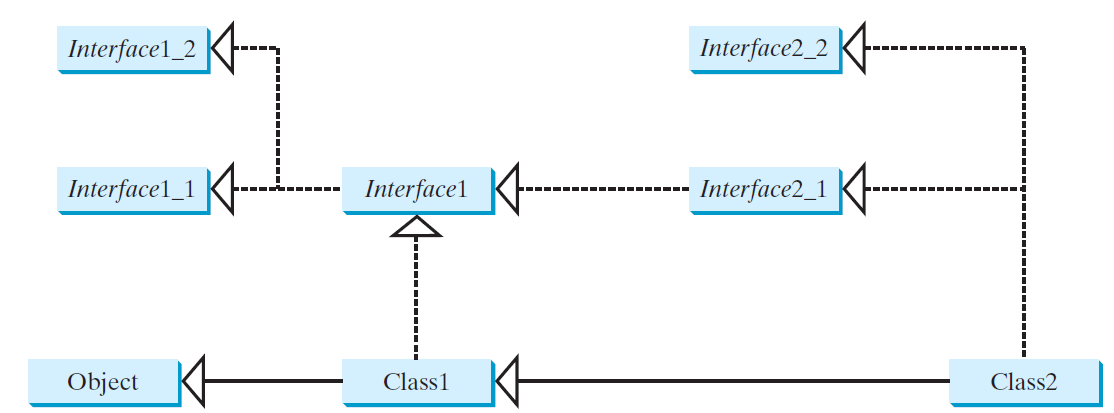 Suppose that c is an instance of Class2. c is also an instance of Object, Class1, Interface1, Interface1_1, Interface1_2, Interface2_1, and Interface2_2.
45
45
Caution: conflict interfaces
In rare occasions, a class may implement two interfaces with conflict information (e.g., two same constants with different values or two methods with same signature but different return type). This type of errors will be detected by the compiler.
46
46
Whether to use an interface or a class?
Abstract classes and interfaces can both be used to model common features. How do you decide whether to use an interface or a class? In general, a strong is-a relationship that clearly describes a parent-child relationship should be modeled using classes. For example, a staff member is a person. A weak is-a relationship, also known as an is-kind-of relationship, indicates that an object possesses a certain property. A weak is-a relationship can be modeled using interfaces. For example, all strings are comparable, so the String class implements the Comparable interface. You can also use interfaces to circumvent single inheritance restriction if multiple inheritance is desired. In the case of multiple inheritance, you have to design one as a superclass, and others as interface.
47
47
Interfaces vs. Abstract Classes
In an interface, the data must be constants; an abstract class can have all types of data.
 Each method in an interface has only a signature without implementation; an abstract class can have concrete methods.
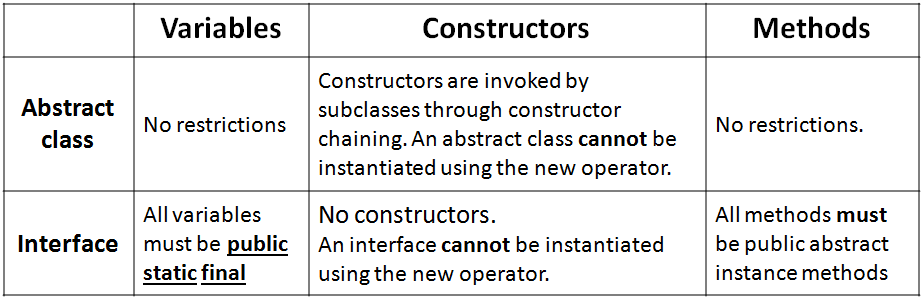 48
The Rational Class
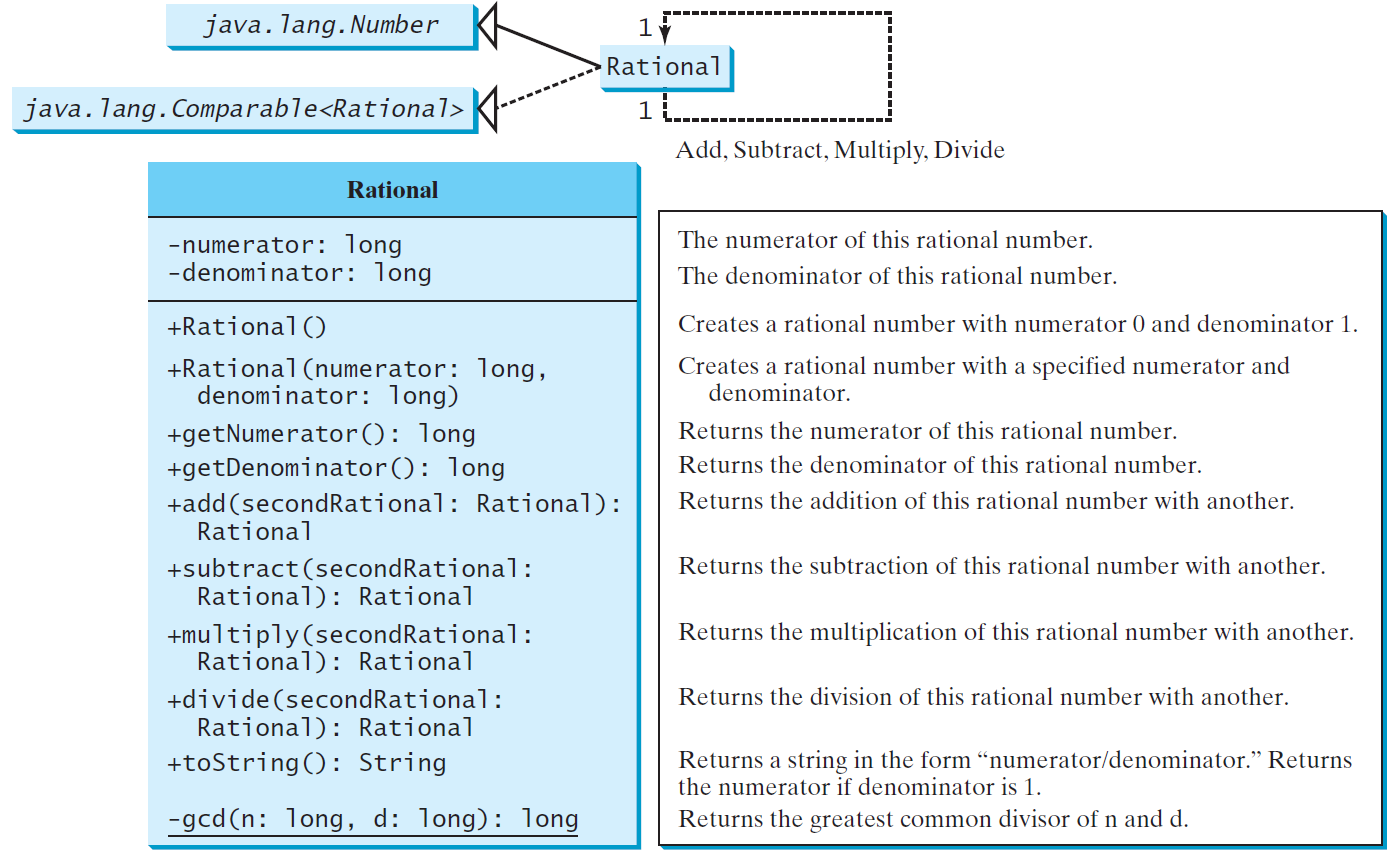 Rational
Run
TestRationalClass
49
49